Used Market Update
Valuation Services
March 2024
1
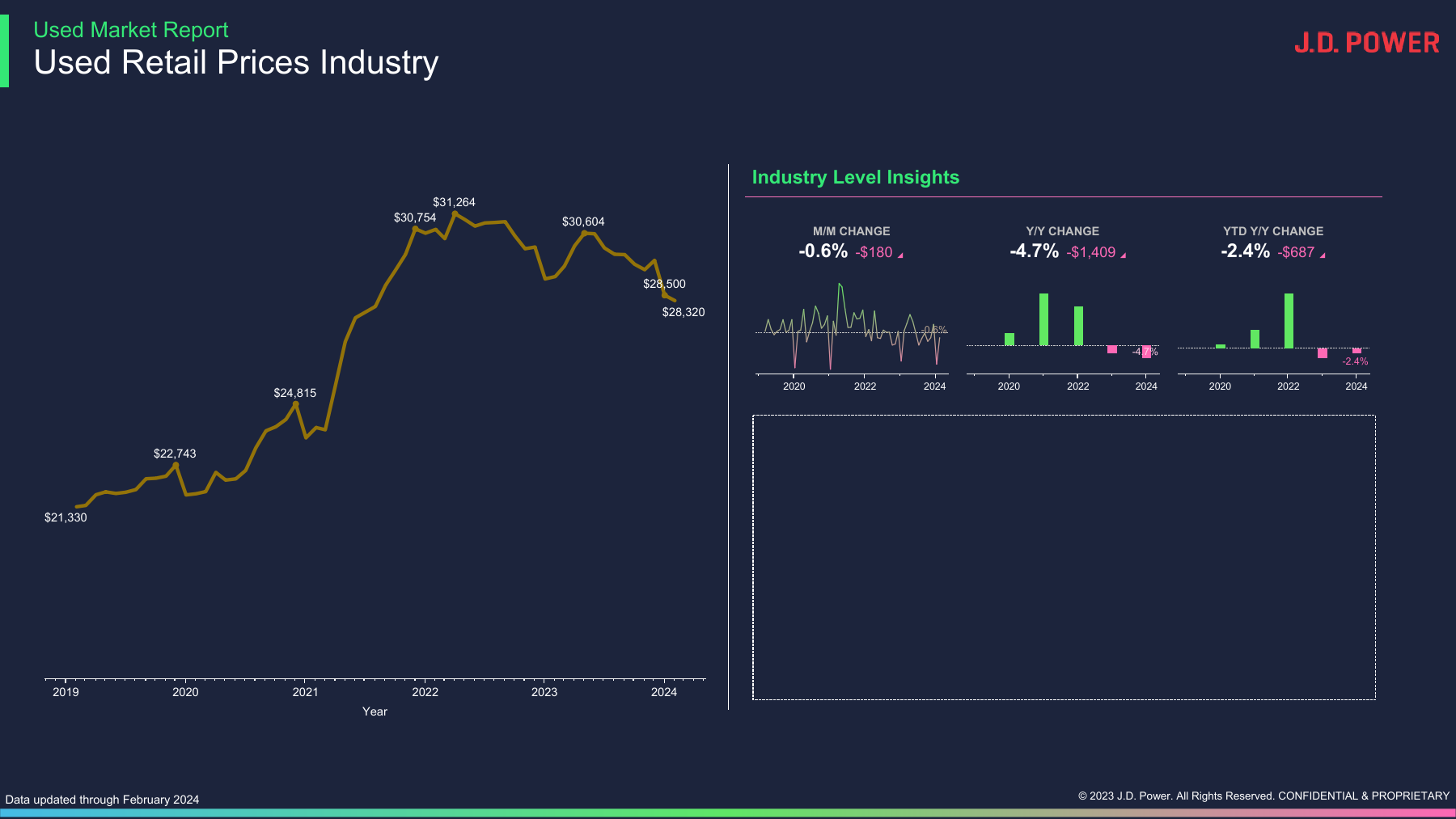 Used retail prices at franchised dealers fell by 0.6% or $180 in February compared to January.
February’s loss marked the second consecutive month of used retail price softening, however, from a historical perspective retail prices are still incredibly strong and only $2,944 below their all-time high  of nearly $31,264 recorded in April 2022.
Through the first two months of the year, used retail prices are 2.4% lower than during the same period in 2023. Retail prices are expected remain healthy as the market enters the spring selling season.
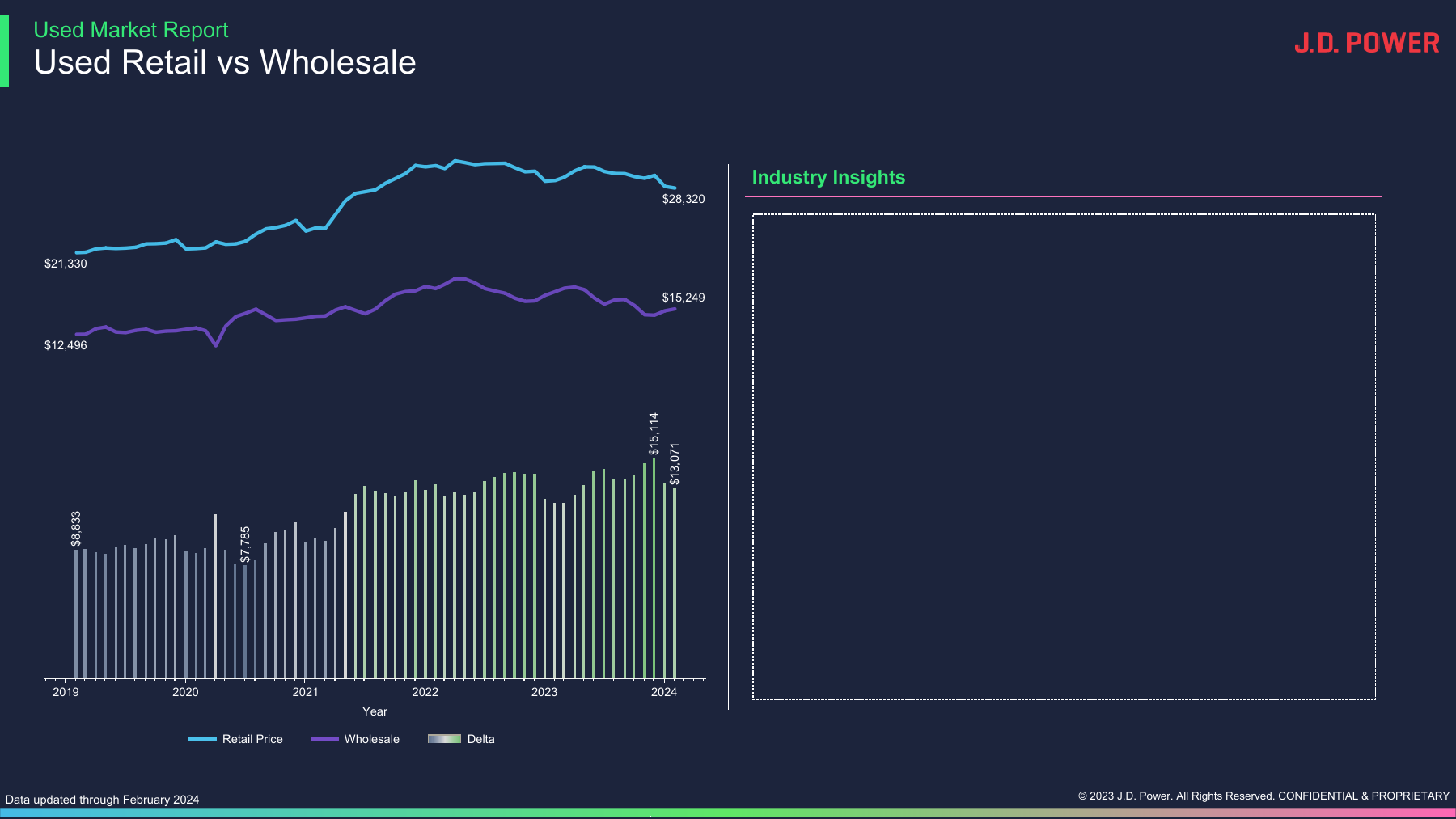 While used retail prices cooled slightly in February, wholesale prices experienced a 1.6% or $246 increase as dealer activity has begun heating up in anticipation of the spring selling season fueled by healthy federal tax refunds.
Filing season statistics released by the IRS for the week ending March 1, 2024 showed that while the total number of federal tax returned processed were down 2% relative to the same period in 2023, the average refund amount increased by approximately 5% to an average of $3,182.
Over the past year, used retail prices have exhibited greater stability relative to what the market has seen in the wholesale lanes.
Through the first two months of the year, wholesale prices are 10.3% or $1,747 lower than during the same period in 2023. As a result, the used retail versus wholesale price gap is still much larger than during pre-2020. Most recently in February, the retail to wholesale gap reached just over $13k.
Source: Wholesale Data NAAA
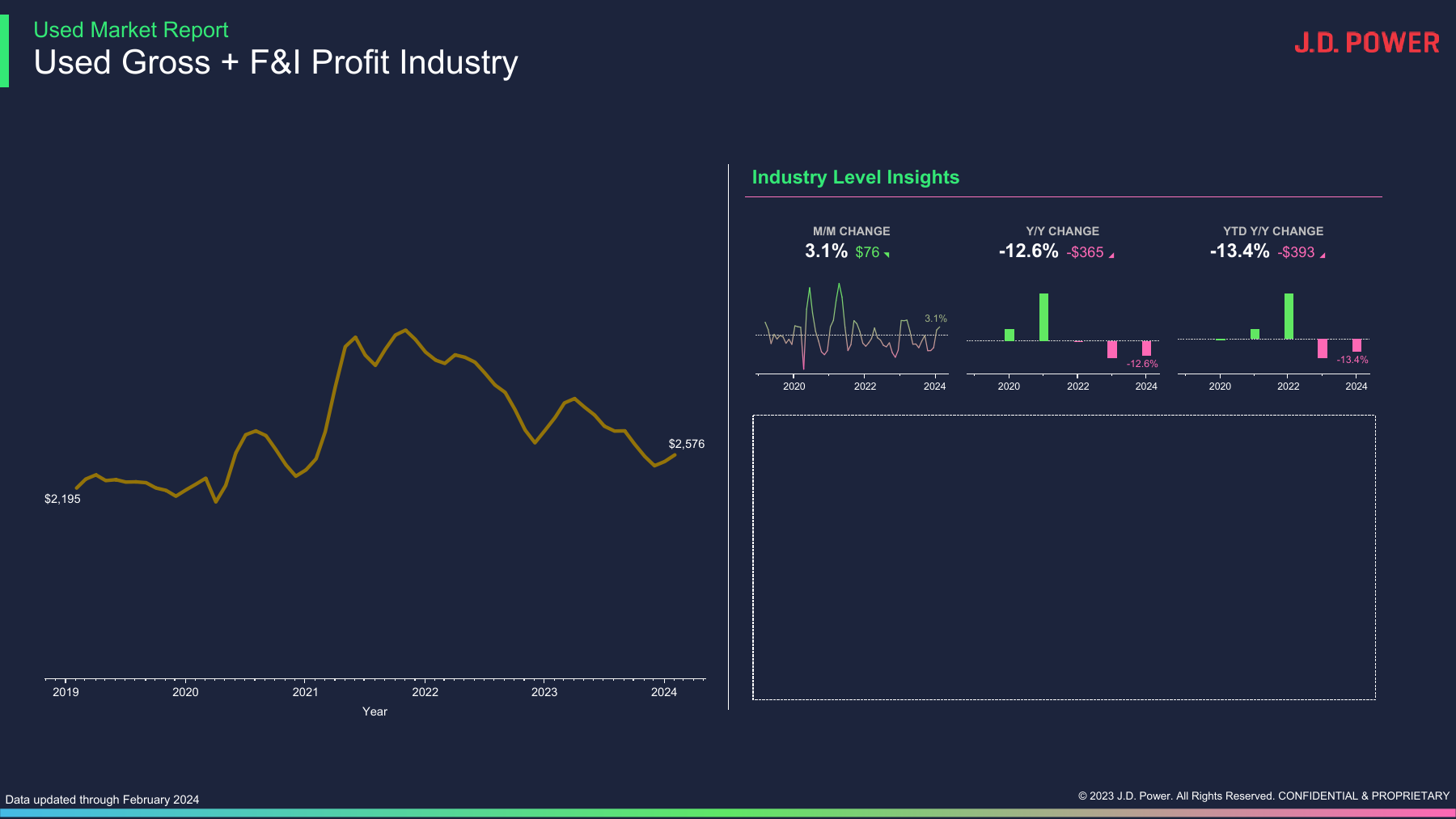 Franchised dealer profitability remains under pressure as the used retail market continues to cool from record highs. Used profitability is down $1,432 from its peak in November of 2022, but $381 higher than February 2019.
Most recently in February, used grosses combined with F&I profits increased  by an average of 3.1% or $76 on a month-over-month basis reaching an average of $2,576 per unit sold.
Through the first two months of 2024, used profitability is down approximately 13.4% or $393 relative to the same period in 2023.
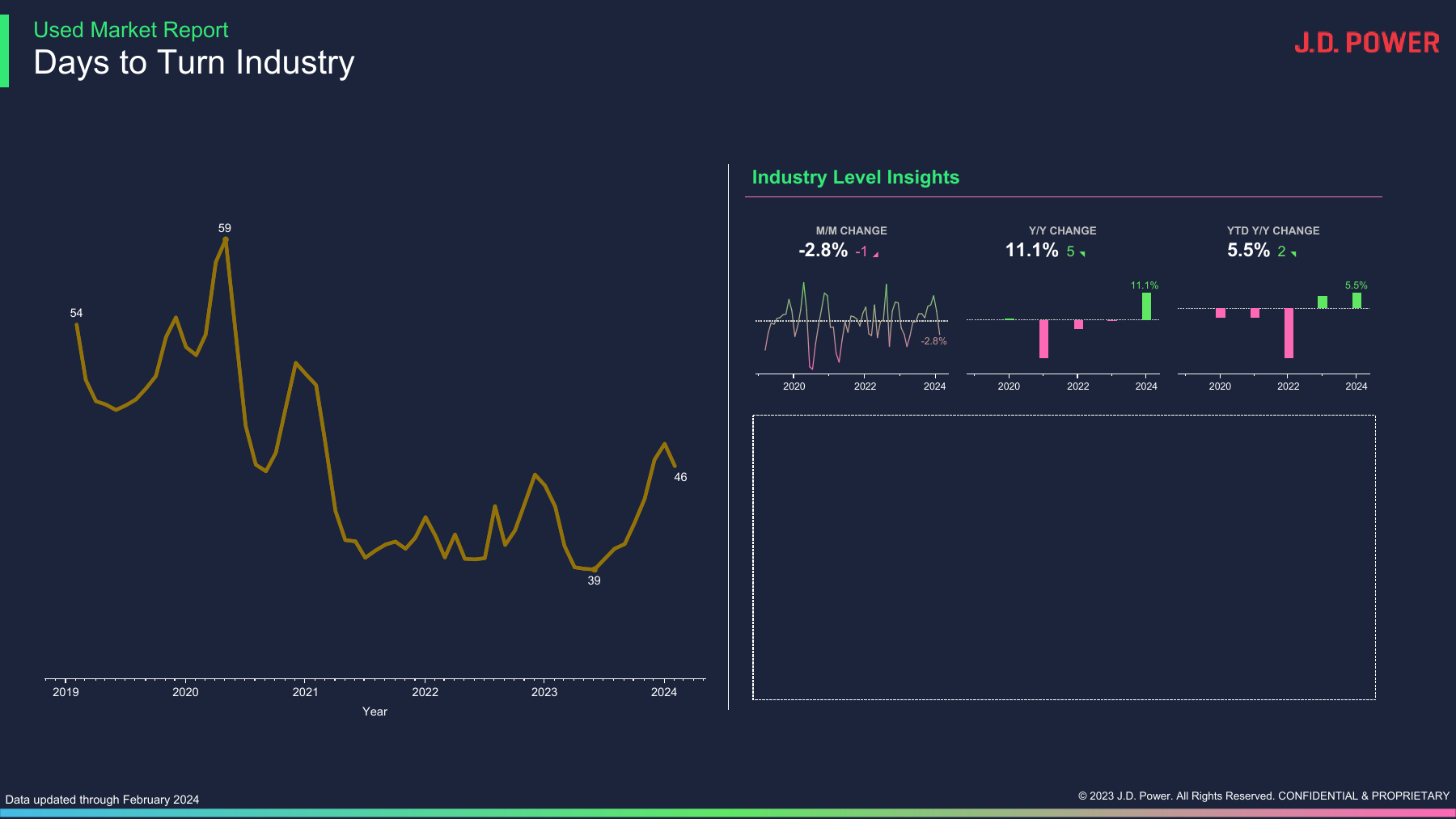 Used vehicle demand remains healthy, in February it took franchised dealers an average of 46 days to sell their used inventory, down 1 day from January.
Used days to turn reached an all-time low in June 2023, before beginning a gradual increase peaking at 47 days in January 2024.
From a historical perspective, 46 days to sell a used unit is still very quick. For reference, in February 2019 it took dealers 8 days longer to sell their used inventory.
Used inventory should continue to move quickly this spring as used units remain an affordable alternative to new.
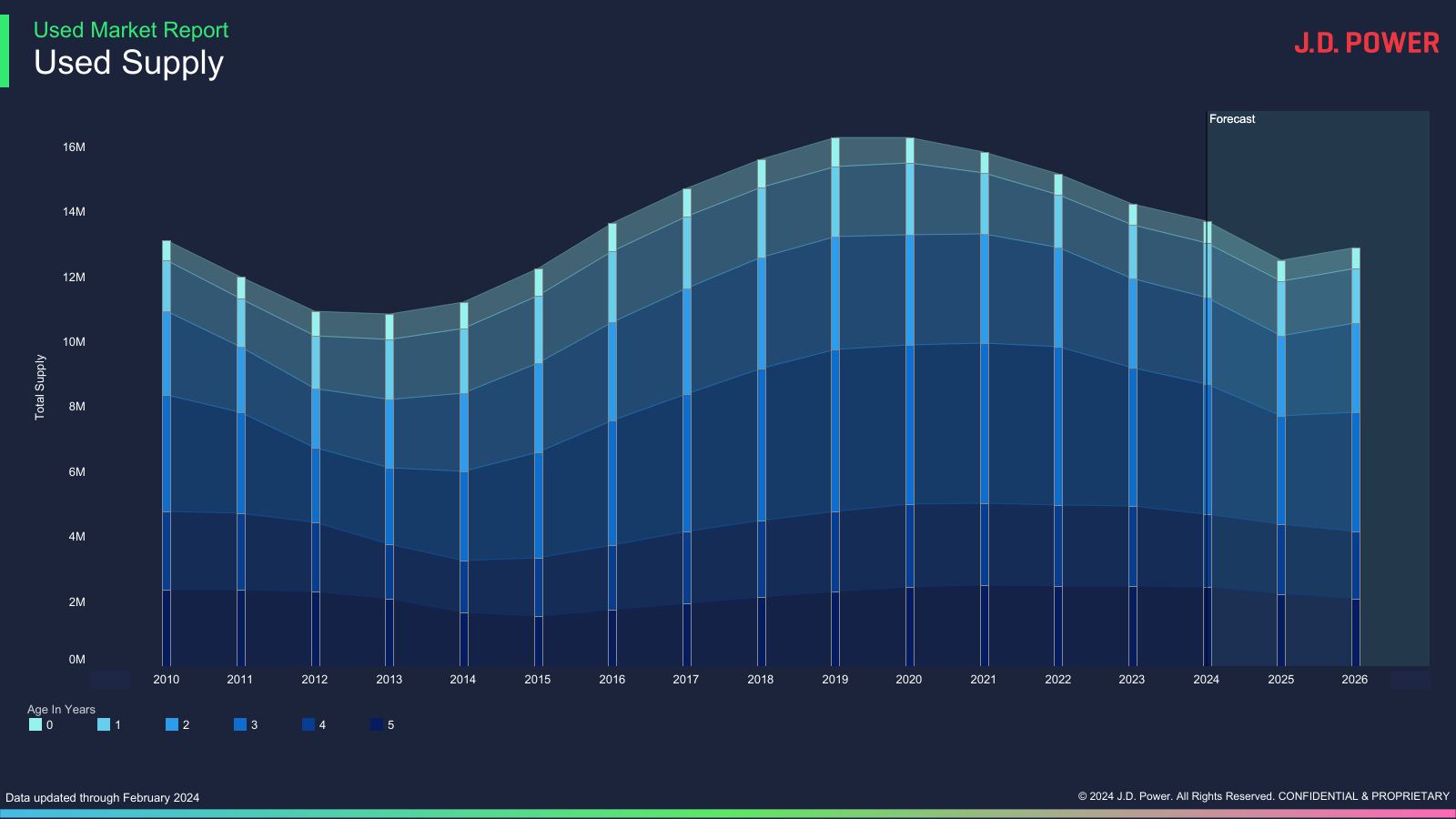